PIA 2528
Governance, Local Government and Civil Society
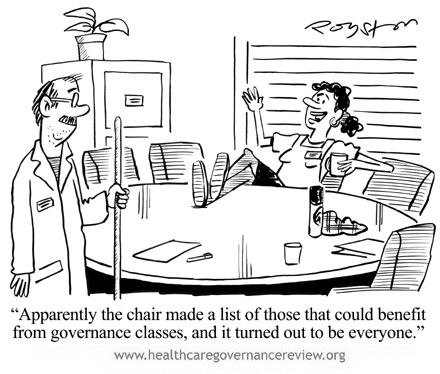 Today: Governance an Overview
Soweto South Africa: June 7, 1994
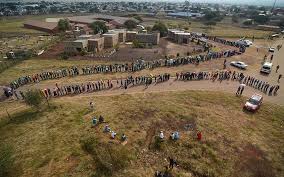 Background to Democracy
The Course: 	Governance 			Local Government			and Civil Society
This course will attempt to define this balanced relationship by looking at issues of:

  Governance, local government, and civil society

  In North America, Latin America, East and West Europe, the Middle East, Asia and Africa.

	LDCs vs. MDCs
Governance

State

Sovereignty

Nation

Government

Democracy

Local State/Local Government

Civil Society
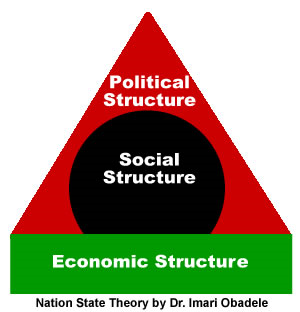 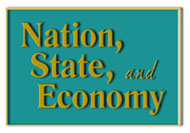 Core Terms: Look for in Reading
Government:  Two Definitions: Both Important
Who Gets What, When, Where and How

Harold D. Lasswell 
     1902-1978


The Authoritative Allocation
	 of Values

David Easton 1917-2014
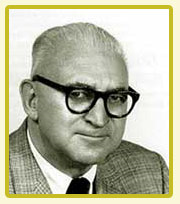 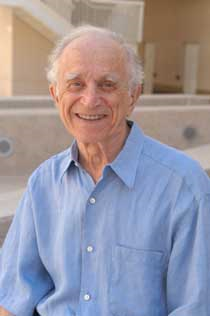 Governance comprises all of the processes of Authoritative Decision-Making:

 – whether undertaken by the government, by a market, or by a network 

– over a social system (family, ”tribe,” formal or informal organization, over a territory, or across territories) –

 and whether through the laws, norms, power, or declarations of an organized society.  Key: MANDATORY
Governance: Standard Definition
Good vs. Bad (Weak) Governance
Basic Theme: Governance and Economic Development

Economic Development and management theorists and practitioners need to be careful that their formulas for social and economic change do not to do more harm than good.

Key:  Balances- Public-Private-Non-Profit

Problem-Weak Governance vs. Bad Governance
Theme: The Importance of Governance for Policy and Management
The state as an analytical concept refers to an idea or set of ideas as to how government relates to society;

National level Government structures  (Not as in American or Indian states) 

The state system, by the nineteenth century, had acquired its modern form (in Europe) as a steering mechanism over societal forces and an institutional apparatus with human and structural characteristics;
Terms:  The State
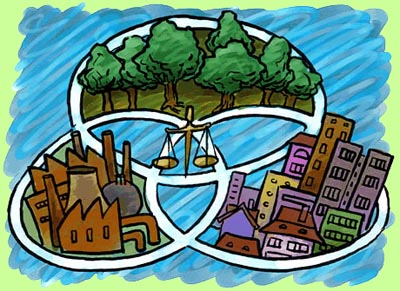 Command vs. Libertarianism: The Need for Balance
The State: Collectivist vs Libertarian
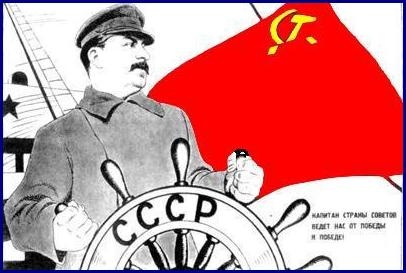 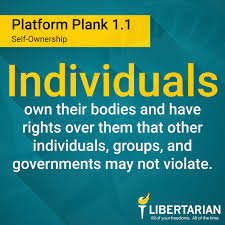 "the pure people" and "the corrupt elite” (Bad Governance?)
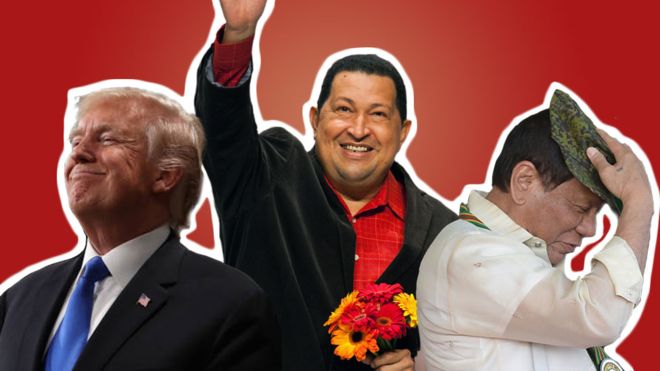 Populism vs. Mob Rule? Roberto Duterte, Hugo Chavez plus one
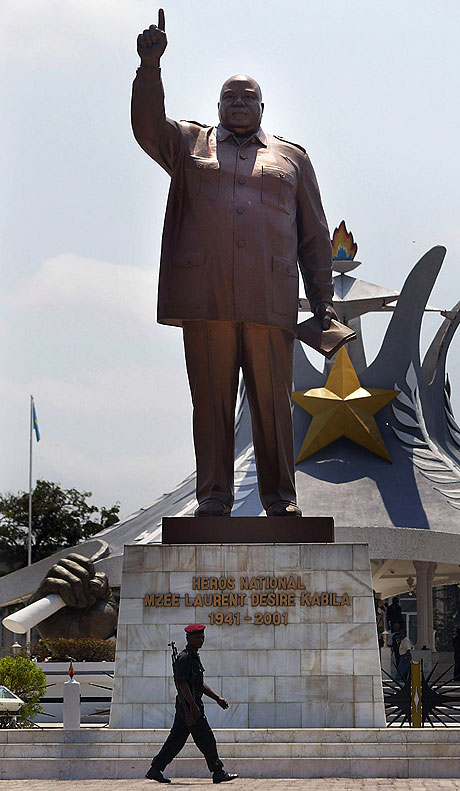 Critique:

Populism
Leads to

“The 
Leader”
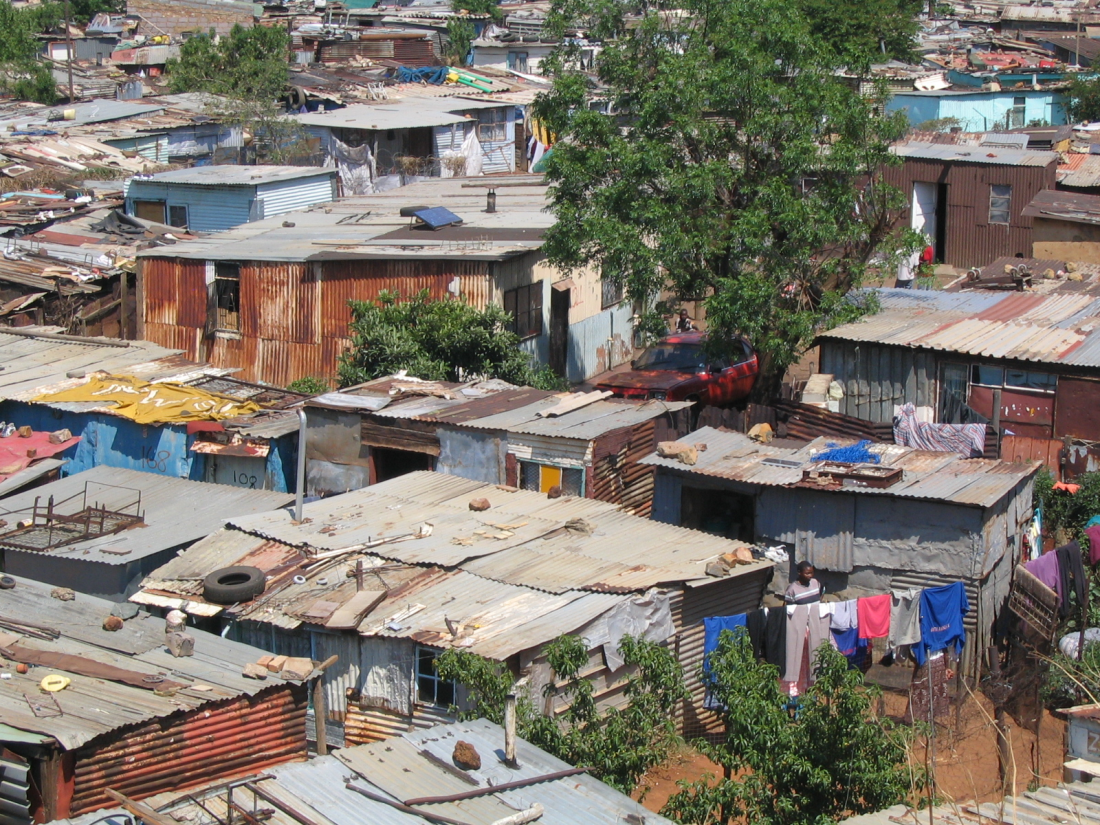 The Problemwith libertarianism:Poverty andInequity
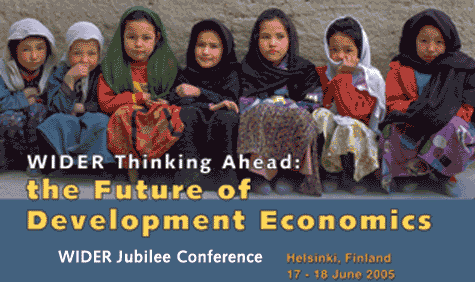 Sovereignty 
Principles crucial to modern international relations

 The inviolability of borders and

 Non-interference in the domestic affairs of sovereign states
Principles of the International State System
Sovereignty
	(Term)
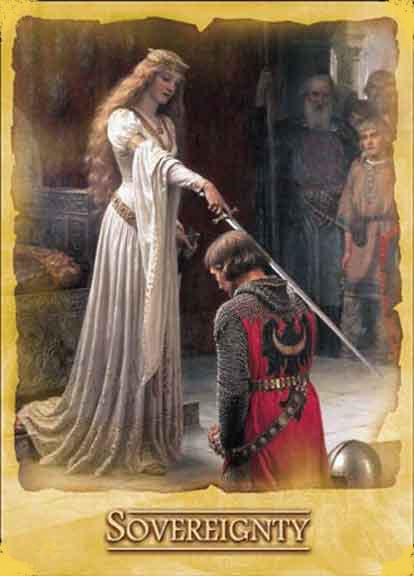 Undividable Authority
Established the idea of co-existing Economic Entities SOVEREIGNTY
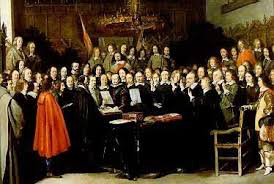 Treaty of Westphalia: 1648
A large body of people united by common descent, history, culture, or language, inhabiting a particular country or territory

Vs. Sub-national Groups

Mono-National vs. Multinational (Norway vs. India)

Issue of Ethnic Groups (Language, Culture, Common History)

So Called “Settler States”
Terms: The Nation
Ethnicity in Latin America
Term: Rule of Law
Reality: South Asia State, Ethnicity and Corruption (Fragile or Collapsed State)
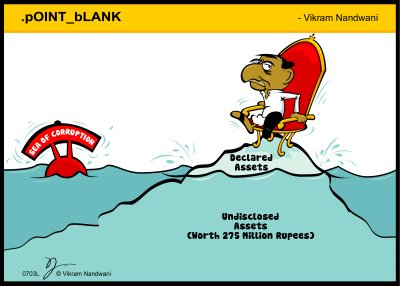 The institutional state can be defined as the set of structures and processes;

including the public service, the nature of social relationships, networks and internal (formal and informal) organizational dynamics; 

which—though it evolves over time—is a permanent part of the dynamics of government.
The Institutional State-1
U.K. Government Institutions
The contemporary capitalist state makes and influences investment decisions and it is often the mission of the state to sustain conditions in its economic management and coordination conducive to investment;

It does so, while simultaneously pursuing revenue-consuming distribution policies indispensable to its legitimacy.

And addressing demands for staying out of private sector social and economic activity.

Current debates question the contemporary Mixed Economies of Governments
Focus on The Institutional State
Problem:  State Failure
Formal institutions are organizationally based units which have effective authority over aspects of policy and implementation and 

are based on formal rules, common values, and standard modes of behavior and regulations that are widely accepted

For the state to serve society, the bureaucracy must see themselves as parts of the institutional system.
The Institutional State-2
Instability and Political Risk
Distorted institutional relationships occur when groups and individuals identify only with their own immediate interests; 


This disjointed institutionalism, sometimes resulting in corruption, is difficult to change once it is installed. A state, once institutionalized, has a formidable capacity for its own reproduction across time;
The Institutional State-3
U.S. Institutional Processes
National Identity, ethnic, racial, religious loyalties often distort the Institutional State

Differences between politics and administration do not exist in disjointed systems 

Often systematic efforts by new regimes to uproot prior forms and build new blueprints over state and society can fail.
The Institutional State 4
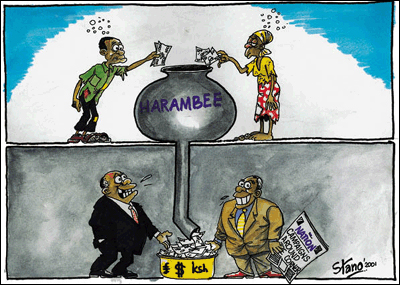 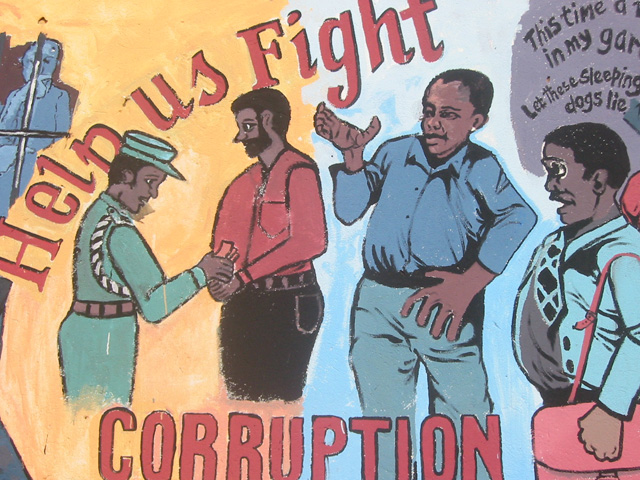 Key to Governance Failure: Corruption
1.Local Government: 

		Sub-national

		Intermediate vs. Primary 					Government

	2.  Civil Society

		Not Government

		Not Private Sector
Two Final Concepts
Democratic stability requires both a strong state and societal strength based upon the values of civil society and democratic institutions imbedded in a wider network of state and social organizations. 

The "local state" is not synonymous with local government. The former reflects the local control mechanisms of the central authority.  

The latter reflects a bottom up process of political influence and control based on principles of democratic government.
The Local State vs. Local Government
The Problem
Happy NGOS?
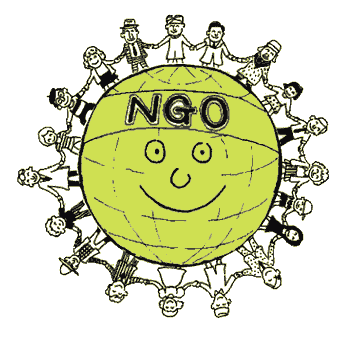 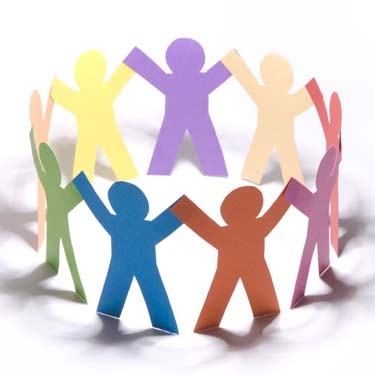 More Basic Terms
Stable democracies require social strength to maintain a civil society and a bureaucracy that sees itself as part of an institution, as having interests wider than its own organizational or class interests.  

It is important that "institution building" rather than "nation building" take precedence, particularly in an ideologically divided or a multi-ethnic (multi-cultural) country.
Institution Building vs. Nation Building: Summary
Danger: Reification of the State. Leads to AUTHORITARIANISM

The state is not a unitary actor but is made up of human and organizational components which cooperate and compete and which link up with and influence civil society;

To repeat: the state is no unitary instrument.  Rather, it is a complex system shaped by the integration of political officials, civil servants, external actors, and social, ethnic and racial divisions.
Governance Redeux
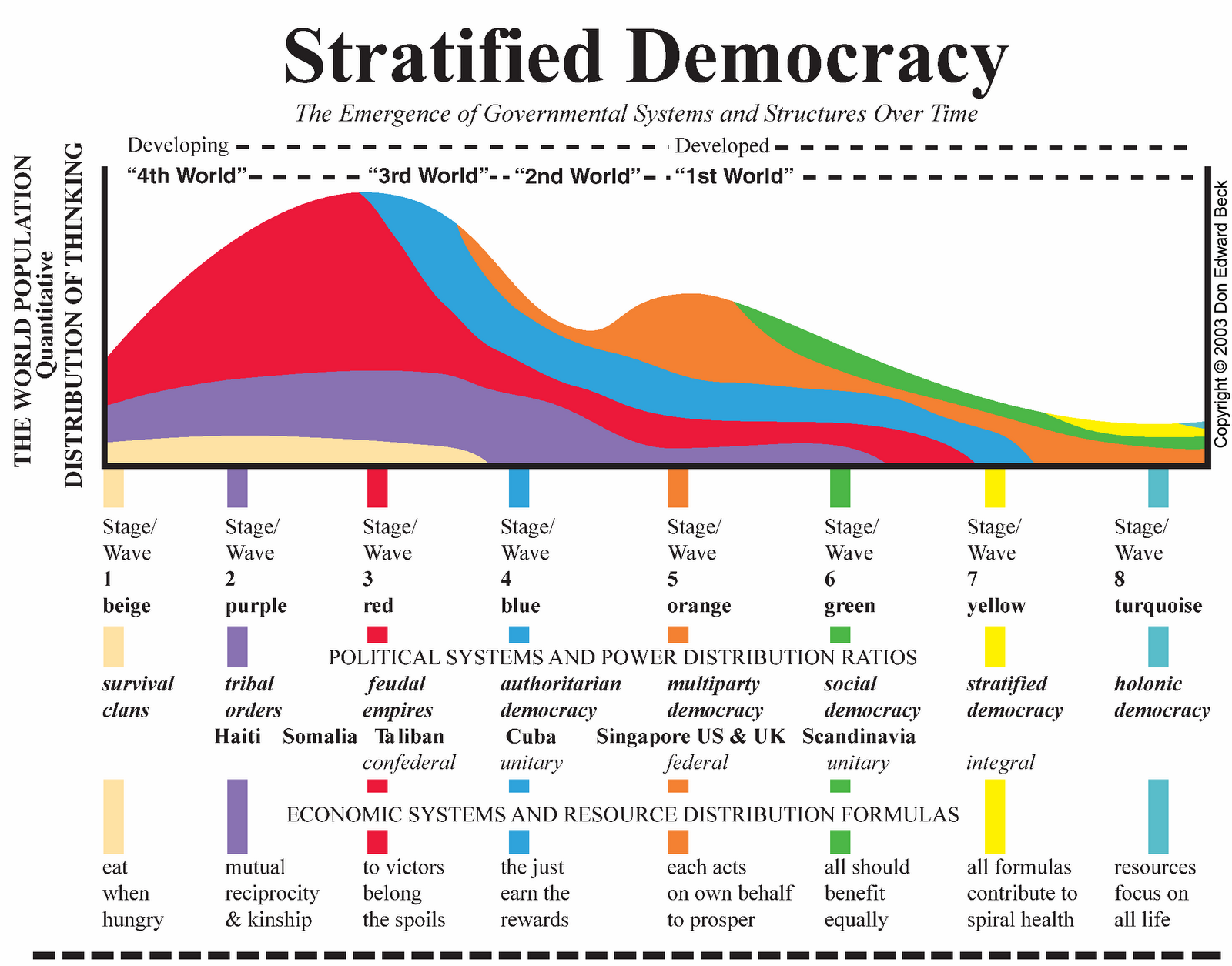 REVIEW OF GOVERNANCE Systems Theory: The basis of discussion of Governance
Critics of state analysis complain of the "black box”
 problem.  

Rather than reifying the state as a single actor, the
argument here is that the state is characterized by
both a structural complexity and an institutional
fragmentation of the government of the day;

Institutional approaches have suggested that it is
important to analyze issues of personnel, culture and
the psychological influences that circulate within the
state, between society and the government and its
bureaucracy;

Difficulty:  “Getting inside” the Black Box
(of Government- What happens inside).
The Black Box Problem
The Black Box
Development theorists and practitioners need to be careful that their formulas for social and economic change do not do more harm than good. 

A balance exists between the extremes of the command economy and centralized planning on the one hand and the libertarian approach advocated by radical public choice theorists on the other.  

Throughout, it is not possible to divorce development issues from issues of governance and civil society.  Nor can the debate and selection of policy choices be detached from the capacity of institutions to implement policy.
Review
A balance exists between the extremes of the command economy and centralized planning on the one hand and the libertarian approach advocated by radical public choice theorists on the other. 

Throughout, it is not possible to divorce economic and development issues from issues of governance and civil society. 

 Nor can the debate and selection of policy choices be detached from the capacity of institutions to implement policy.
Overview-2 The Need for Balance
"The policy makers have rational interests- to develop their countries, to improve the condition of their people, to acquire or stay in power, or to steal as much as possible.”

Peter Berger, Pyramids of Sacrifice
Quote of the Week
?????
Questions and Discussion
VIDEO
Political Satire: A View from India
VIDEO
The Difference between policy and management
The Origins of the Debate about Governance Outside Europe


VIDEO
VIDEO:

On ”Xenophobia”
The Importance of satire in Politics